Hello, you should be able to hear music playing, if not please adjust your speakers or call our office for assistance at 1-866-754-8839. You must be outside of Citrix to hear the music and the presentation. We will be starting promptly at 1pm EST.
Dealing with Contractors
Todays Webinar
As employers, supervisors and managers, dealing with contractors can be complicated. In this webinar, we will give you an overview of hiring contractors in the workplace and the various roles and responsibilities of the contractor and the employer.
Agenda
Who is a Contractor?
What does the law say about working with and “Contracting Contractors” (Third Parties)
Pre-Qualifying Contractors
Why are contracts so important
Prime Contractor vs. Employer
Tracking or monitoring contractors
Online Contractor Management systems
Contractor Checklists
Who is a Contractor?
Construction/Renovation Crews
HVAC Repair
Grounds Maintenance
Snow Removal
Staffing Agencies
Office Equipment Repair
Roofers
Tree Removal and Pruning
Food Services
Courier Drivers
Etc.
What is a “Contractor”
A person, company or subcontractor who performs work or supplies goods or services for monetary compensation, but who is not continuously employed as an “employee” of a Company. 
A contractor may also be referred to as an “independent contractor” who is typically someone that is in business for themselves.
A Constructor is also a Contractor. For example, for construction work done by other than an owner or employer, the Constructor is also the Contractor. For non-construction work, the company providing service to a company is the contractor/subcontractor.
Contractor Types
Contractors perform various tasks that companies tend to use periodically so they “Contract them out”.  These tasks for the most part involve special skills and or equipment, and can be categorized in two categories such as High and Low Hazard. 
HIGH HAZARD
Confined Space Entries		
HVAC Repair & Maintenance
Electrical Work, High Energy
Roofing
Contactors Type
LOW HAZARD
Mail Delivery, Courier Drivers
Office Equipment Repair and Maintenance
Office Cleaning
Lawn Maintenance
Staffing Agencies (Labour Supplier)
Contractor Types
Businesses hire contractors for various reasons: 
Its not cost effective to retain staff in these roles that are only done on a periodic basis.
The task may require special equipment, licenses and/or skills that is not the employer’s core business.
The task requires permits, plans and skills not available to the employer such as construction permits.
What does the law say?
The law surrounding contractors can vary per provincial/territorial legislation. The overall objective however is to have one person with overall authority for health & safety matters on a contracted project.  This person can usually be referred to as the Constructor. 
“Constructor” - “a person who undertakes a project for an owner and includes an owner who undertakes all or part of a project by himself or by more than one employer”. 
The constructor is the party with the greatest degree of control over health and safety at the entire project. They are ultimately responsible for the health and safety of all workers. The constructor must ensure that all the employers and workers on the project comply with all provincial/territorial legislation.
What does the law say?
Constructors have the following key responsibilities, on the projects that they undertake: 
ensure that the measures and procedures prescribed by the legislation are carried out on the project, 
ensure that every employer and every worker performing work on the project complies with the legislation,
ensure that the health and safety of workers on the project is protected,
ensure that a health and safety representative or a joint health and safety committee is selected or established, when and as required,
ensure that the Government is notified of a project, when and as required,
What does the law say?
Ensure that the compensation board is notified of an accident or occurrence, when and as required, ensure that every contractor or subcontractor receives a list of all designated substances present at the project before the prospective contractor or subcontractor enters into a binding contract for the supply of work on the project, 
Ensure that written emergency procedures are established for the project and posted, and
Appoint a supervisor.
Prime Contractor/Constructor
At most multiple employer worksites, the prime contractor is responsible for health and safety. Generally possessing knowledge of a project’s work activities, hazards, and the means to control these hazards. The prime contractor is usually the most qualified to oversee and coordinate an effective health and safety program for all workers onsite.
What does the law say?
Contractors are hired to complete a project as it is laid out in a contract. They are not employees or a part of the company that hired them. Contractors perform the work in the contract, then move on to the next project and/or contract. There are typically no lasting ties to the employer and no obligations, to maintain employment after the contract terms.  
However some workplaces may have lasting contracts, or use the same contractor for multiple projects as they are a ‘preferred’ or ‘pre-qualified’ contractor for the Company.
Pre-Qualifying Contractors
Its not just about the lowest cost that gets the contract!
Safety needs to be an important consideration prior to choosing a contractor to work on your premise.
Are they licensed/authorised to complete the job safely
Do they have the required documentation to complete the task
WSIB/WCB/WorkSafe Clearance Certificates
Liability Insurance
Trained knowledgeable staff
Appropriate equipment 
Their own Health & Safety policies/procedures
Etc.
Pre-Qualifying
Pre qualifying contractors will help you establish the best companies to conduct the work on your behalf in the safest manner.
If you have a small pool of contractors that you can pre assess this will help in those last minute needs to have a contractor on your site.
Pre-Qualifying Contractors
Make reasonable inquiries to ensure that the potential contractor has:
A health and safety policy and detailed program to implement the policy. This would include review of whether it has written policies, practices and procedures for the hazards their employees are exposed too.
Appropriate instruction, training and orientation have been provided to the contractor’s employees before they start work
There are systems of reminders of policies and rules through pre-job and ongoing site meetings.
Pre-Qualifying Contractors
Determine whether the potential contractor has a record of conviction under health and safety legislation or if any supervisors have such a record.
Determine if the potential contractor will have adequate levels of supervision, including sufficient and competent supervisory staff and processes for monitoring compliance by supervisors.
Determine whether the potential contractor will be using subcontractors. Retaining the right of approval, removal and replacement as necessary, over such contractors is important when contracting services.
Pre-Qualifying Contractors
Determine whether the potential contractor practises enforcement of policies and procedures with discipline as necessary.
Pre-qualification processes that simply require completion of a pre-established, one-size-fits-all questionnaire will not, in many cases, be of assistance in establishing due diligence on the Employer’s defense.
The point of pre-qualifying and assessing the contractors need to be specific to the work the contractor is being hired for.
Pre-Qualifying Contractors
It is appropriate and acceptable to require that the contractor submit a site-specific safety plan for review by the site owner/employer.  This can help you assess the contractor’s abilities. 
Keep in mind, it is not always necessary to reject a contractor that cannot successfully meet the pre-qualification process. Many smaller contractors will not successfully meet them but this doesn’t mean they aren’t the right contractor for the job. 
In appropriate circumstances, particularly when the contractor will be performing work that requires compliance with the site owner’s policies in any event, it may be possible to ensure that the contractor is trained, supervised and monitored by staff at the facility.
Why are Contracts so Important?
Its in writing!
Both parties acknowledge there roles and responsibilities. Due Diligence! 
It’s the Law
Provides a clear understanding of rules, expectations, deadlines, costs etc.
Contractor Safety Program
A written contractor safety program starts by recognizing the legal concepts applicable to contracting services. 
A contractor safety program must recognize and distinguish between situations where a “hands-on” due diligence strategy is required when contracting, and where a “hands-off” strategy may be utilized when contracting with a party such as a prime contractor or constructor.
Contractor Safety Program
Ignorance of the law is never a defence in any situation. A program must encourage, as part of the process of pre-qualification of contractors, a process for the employer to make reasonable efforts to establish the legal requirements applicable to contract activities.
While knowledge of each aspect of the regulatory provisions or codes for a contractor being retained for its expertise is not reasonable, some knowledge is necessary in order to review whether the contractor has a system in place to carry out the work under the legislation in an apparently safe manner.
Contractor Safety Program
In addition to knowledge of the law, employers and parties such as prime contractors must take reasonable steps to assess all potential workplace hazards.
This involves an ongoing and active assessment of hazards, particularly in situations of ongoing change such as construction projects or where multiple contractors are present and intermingling, or where the workplace environment is not familiar. This is crucial in order for contractors and their employees to be informed of workplace hazards.
Tracking/Monitoring Contracts
Just like employees being supervised in the workplace, contractors on site also need supervision or monitoring while on site. Typically the site owner, or designate is required to monitor contractors on site. 
Monitoring should increase depending on the nature of the risk and any indication of compliance problems. Any non-compliance with the work site owner’s policies or the contractor’s own policies must result in warnings and, if necessary, removal of the contractor from the site.
 All contracts should have a mention of what is to happen if the contractor breaks the contract by not following site owner’s, or their own policies and procedures. This can include warnings, and up to termination of the contract.
Tracking/Monitoring Contracts
Because of the dynamic nature of the workplace, particularly construction workplaces, or work sites where multiple contractors may be performing work or intermingling with work site employees, courts have stated that ongoing communication by supervisors about risks and hazards involved in the work being performed is part of an employer’s due diligence. 
It is crucial that the work site owner or constructor have a policy for ensuring that contractors and workers be familiarized with the work or project site, and informed of any foreseeable risks or hazards prior to work commencing. Thereafter, as work proceeds, site meetings to organize the work and explain safety aspects of the work to contractors should occur regularly to remind contractors of important safety aspects of the work and to advise of any new hazards or problematic issues arising at the project or work site.
Communication is always key.
Build your Contractor Checklist
Get Connected!
Get connected by following us on social media! We share tips and important information about your programs and services. 
Let’s talk!
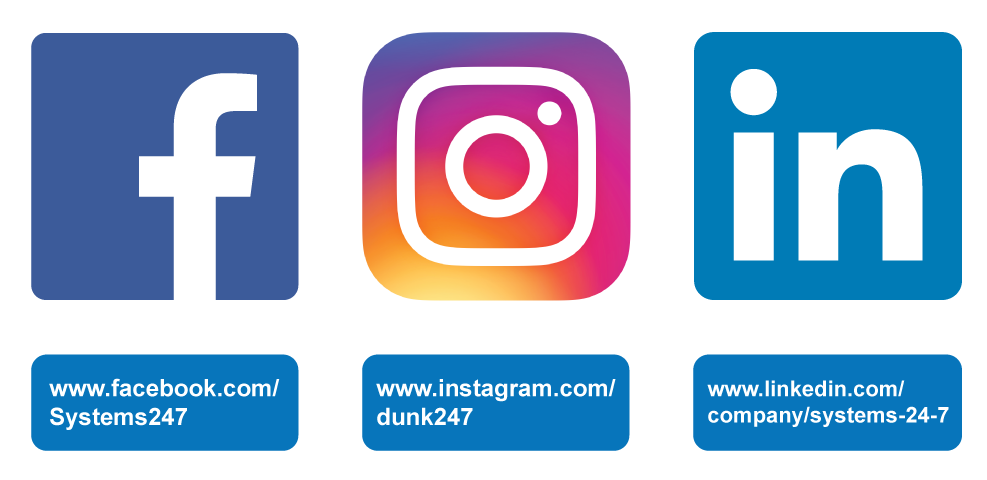 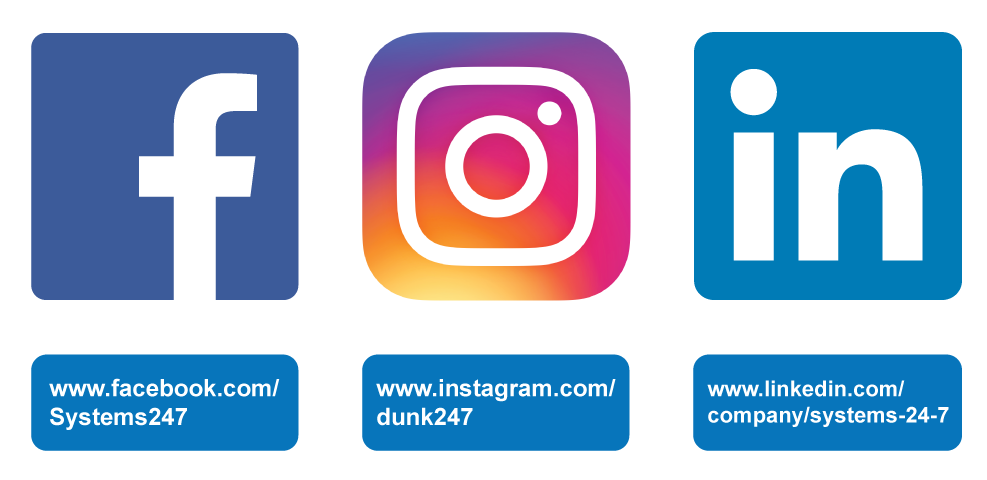 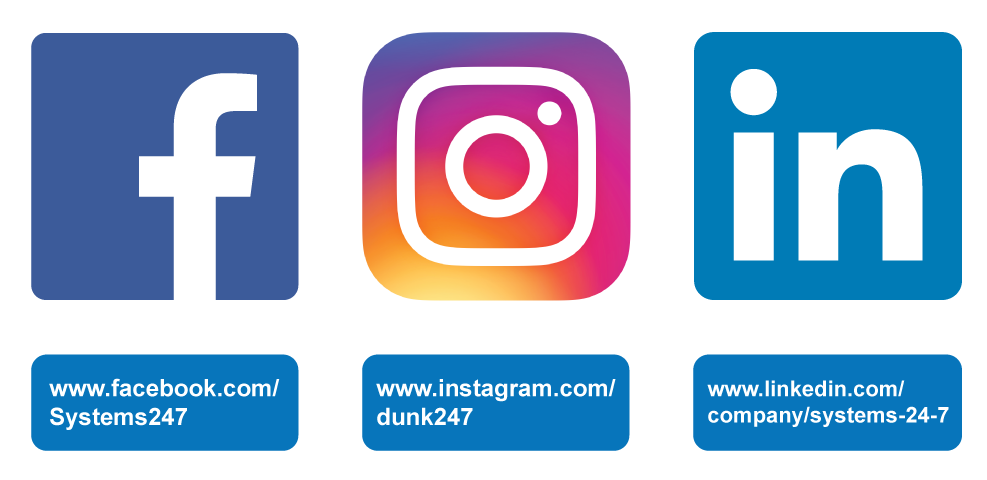 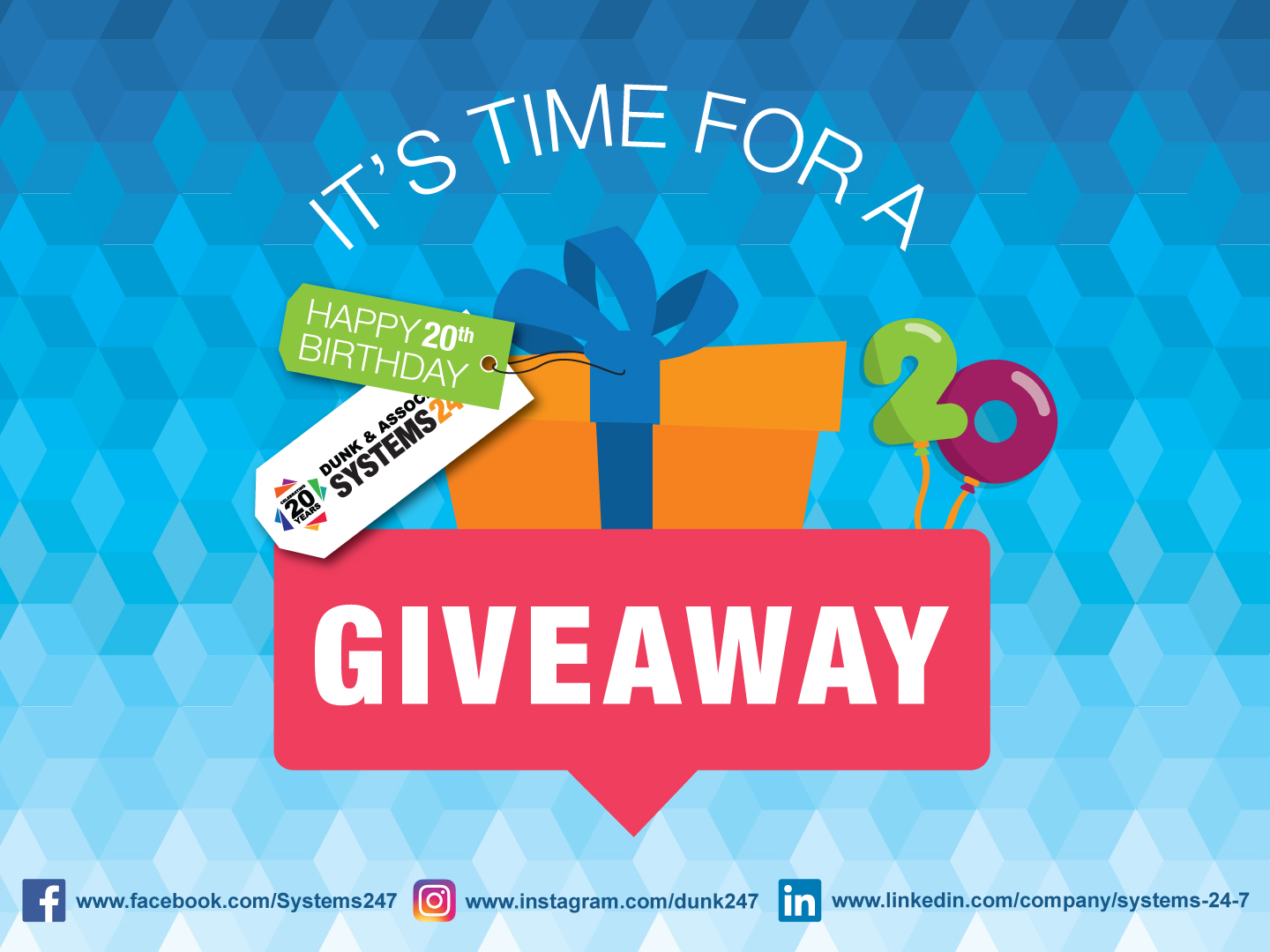